МАДОУ «Центр развития ребенка детский сад 46»
Познание природного и социального мира
Старшая группа
«ПУТЕШЕСТВИЕ В ПРОШЛОЕ ТЕЛЕФОНА»
(познавательное развитие)
Подготовила: 
воспитатель 
старшей группы №13 
Тайнова Ольга Сергеевна
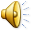 Путешествие в  прошлое телефона
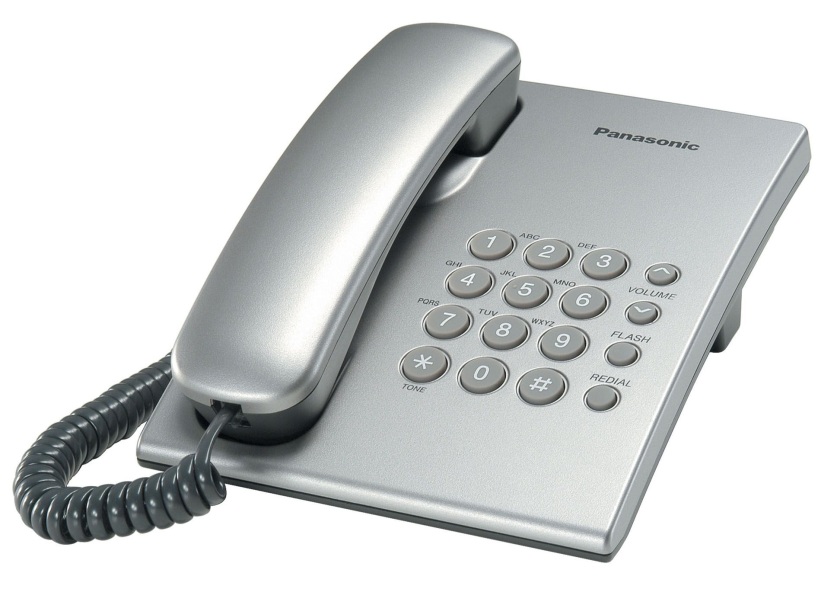 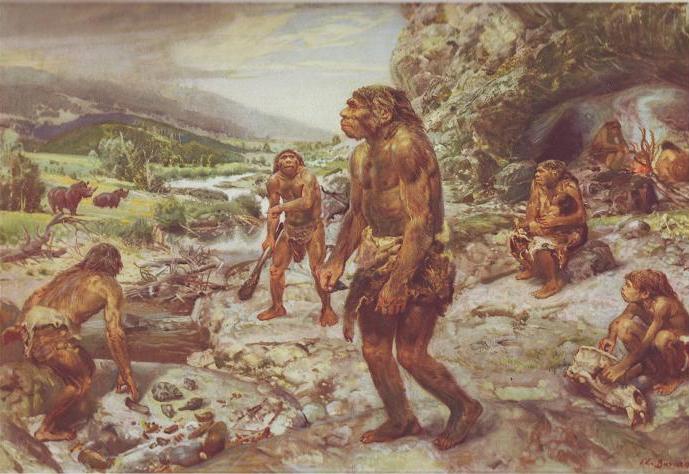 В древности жили первобытные люди.
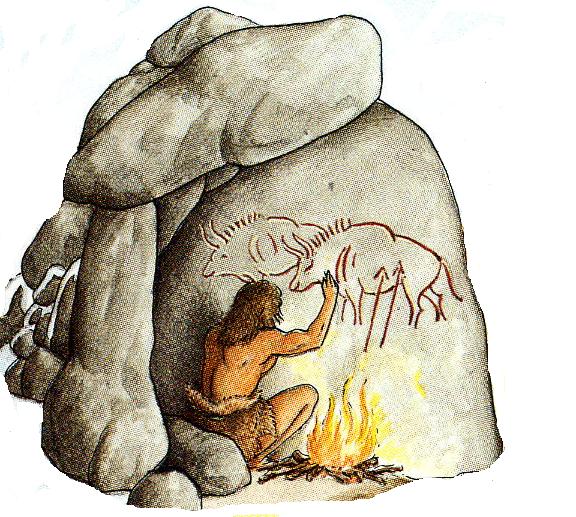 Для передачи информации использовали сигнальный огонь.
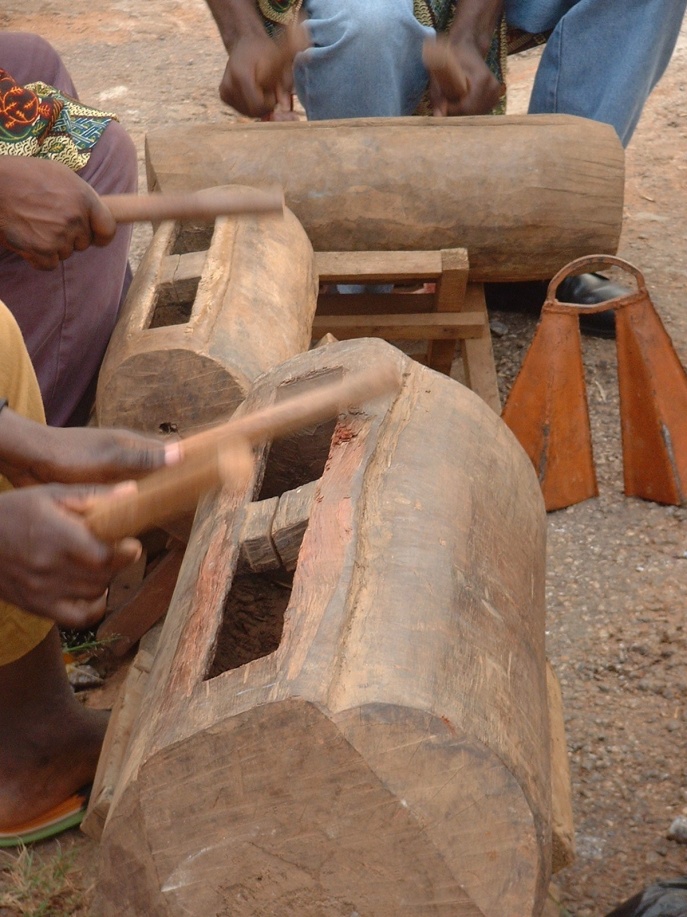 Затем-сигнальные барабаны.
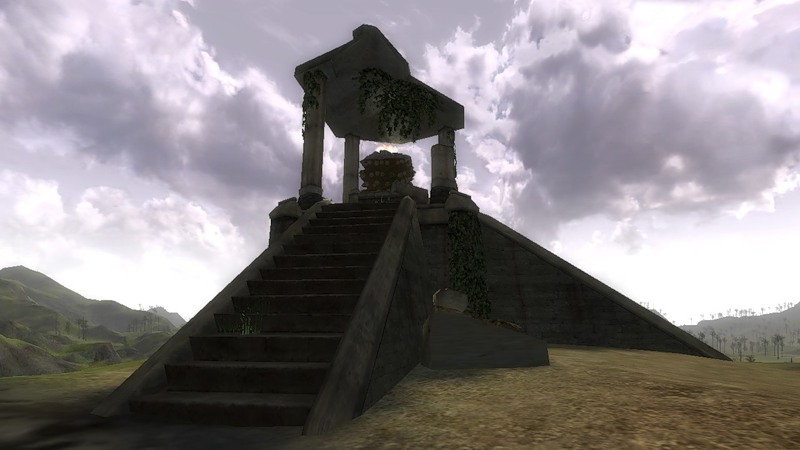 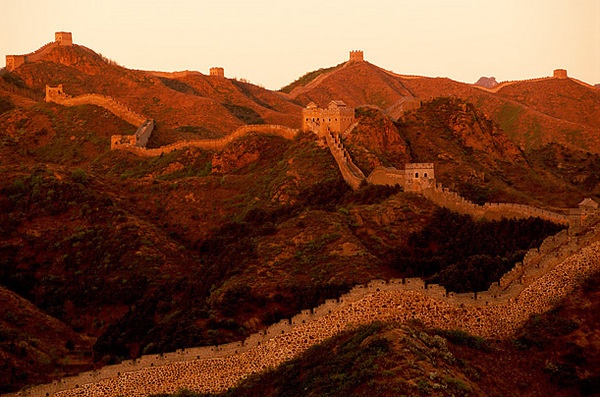 В первых городах были построены высокие башни для сигнального огня.
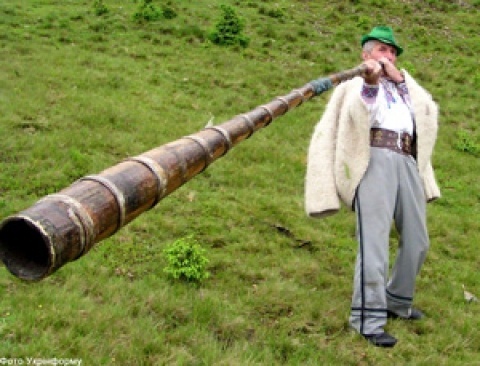 СИГНАЛЬНАЯ ТРУБА - ТРЕМБИТА
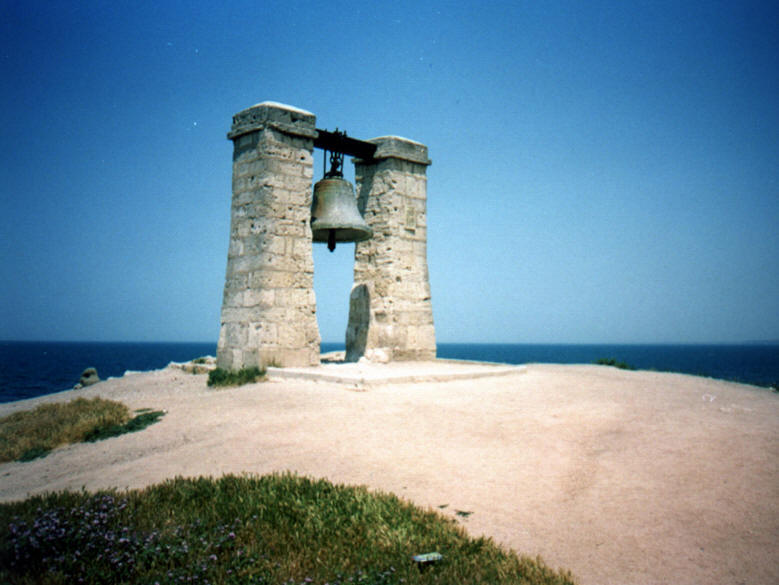 Более позднее изобретение-сигнальный колокол.
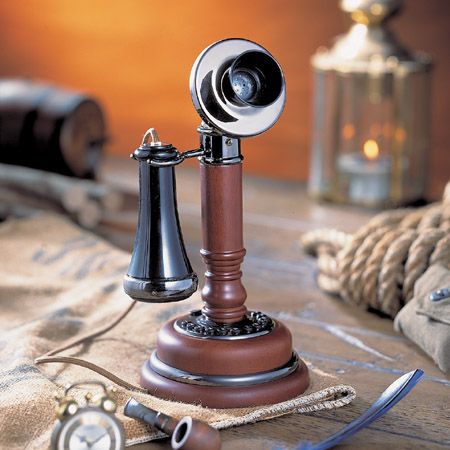 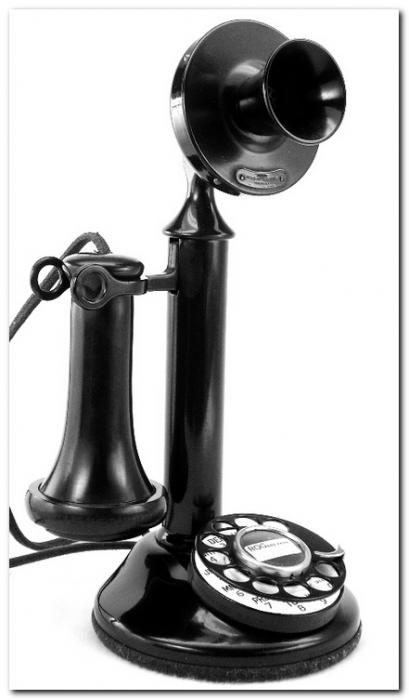 Так выглядели первые телефоны.
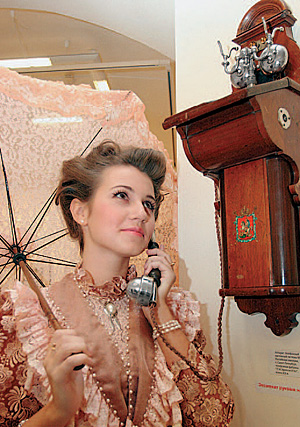 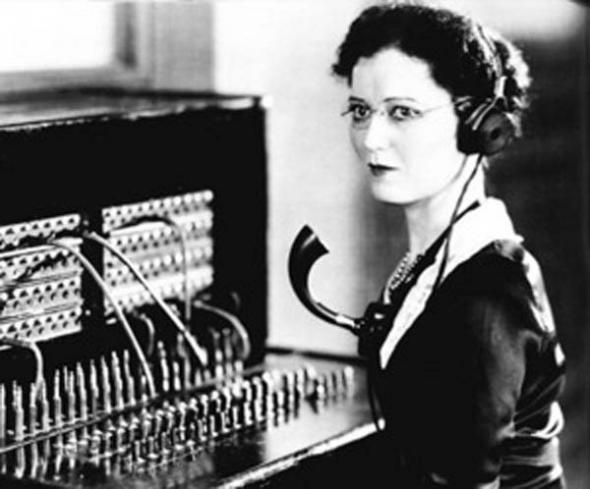 На телефонной станции работали телефонистки.
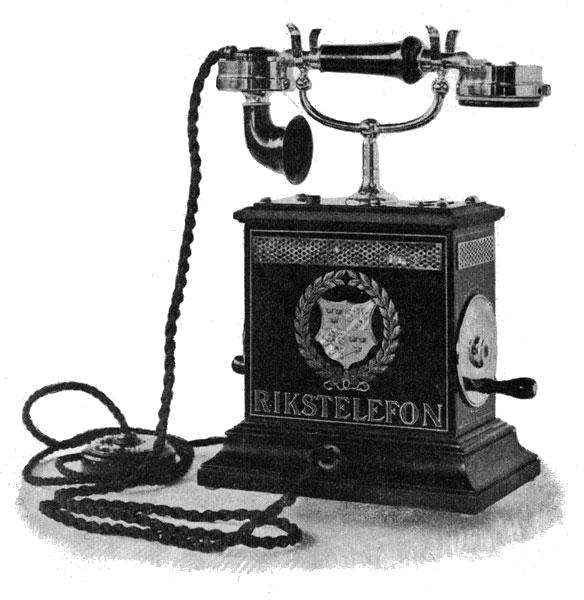 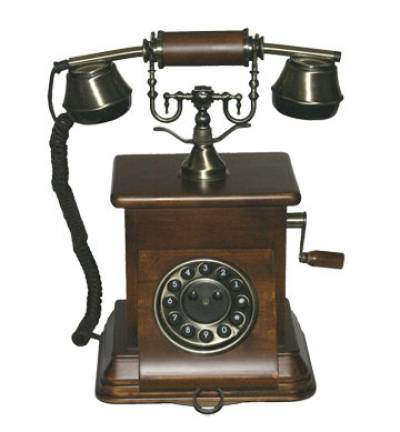 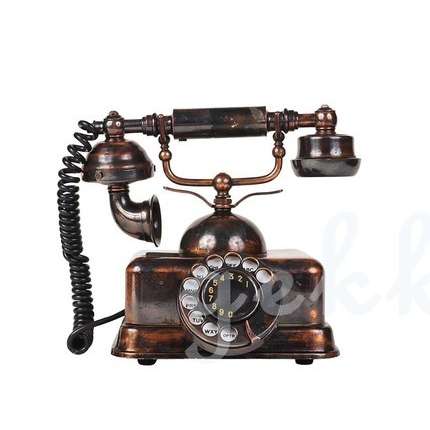 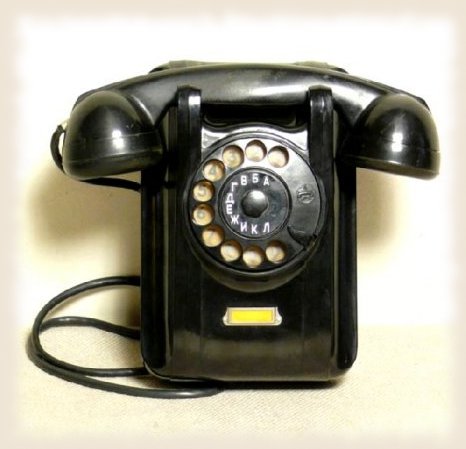 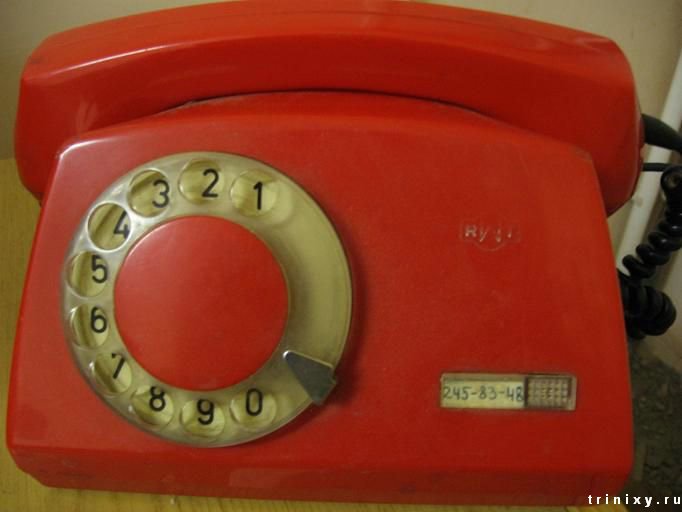 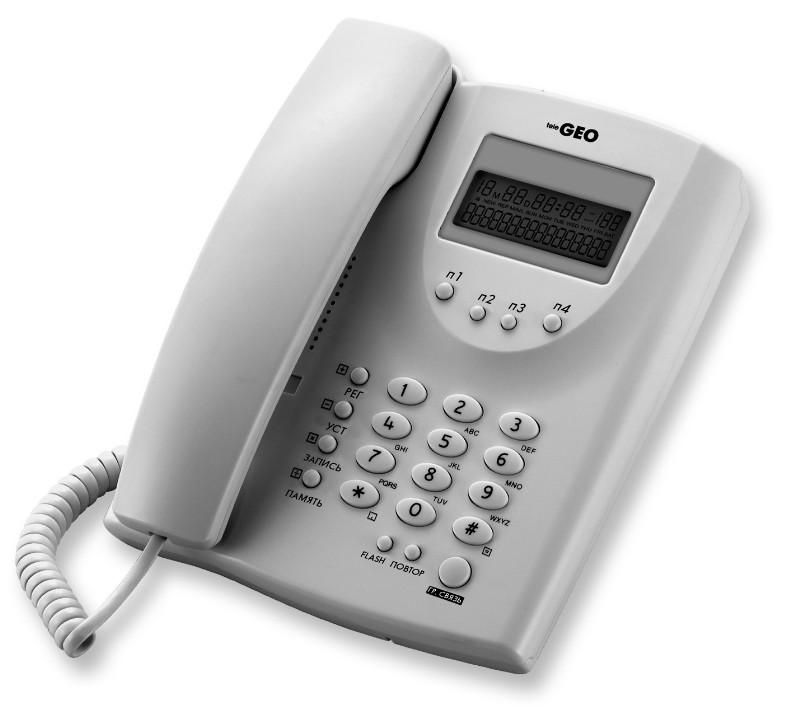 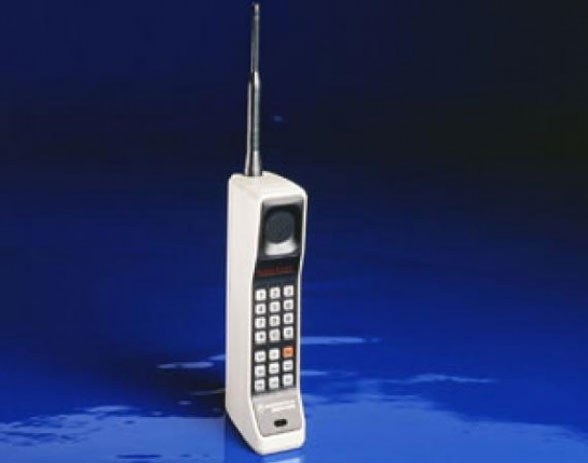 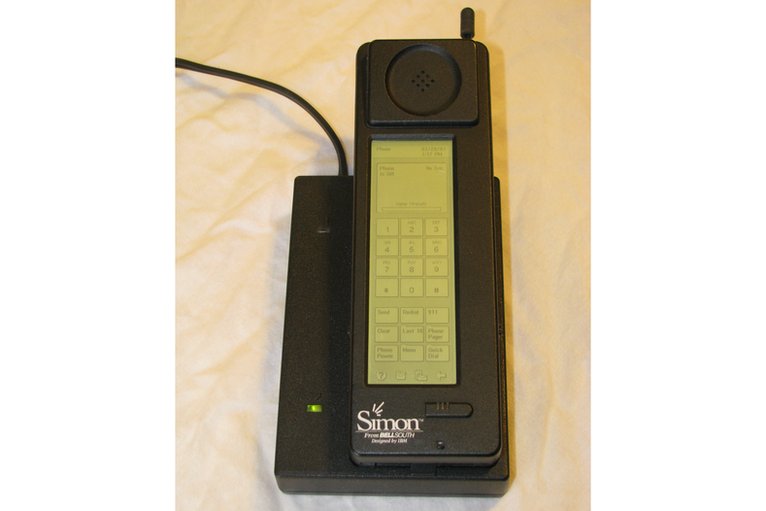 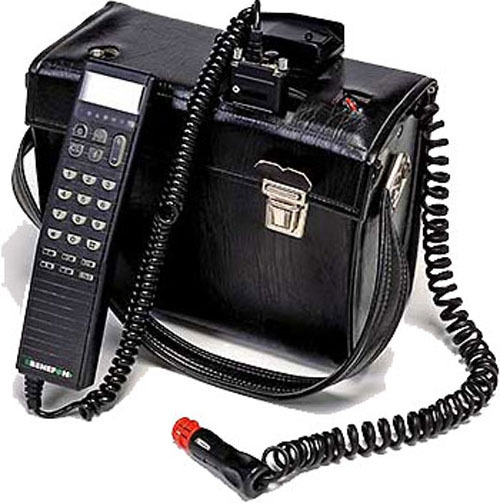 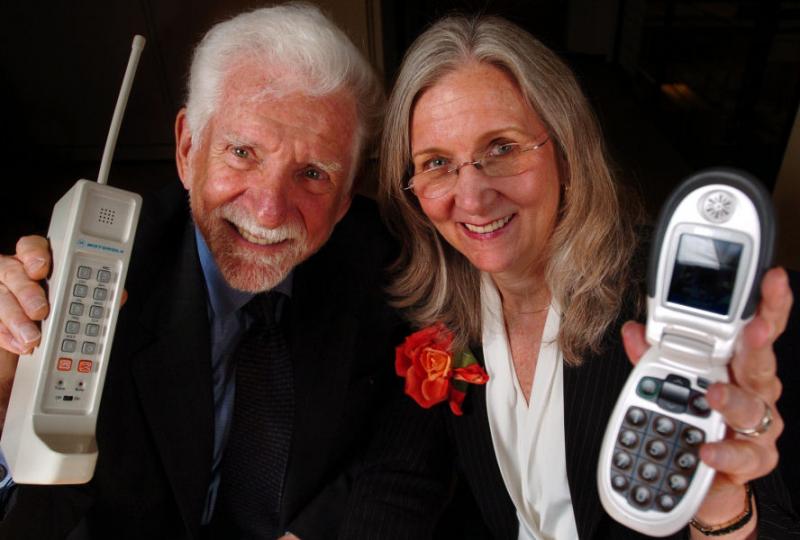 Первые сотовые телефоны.
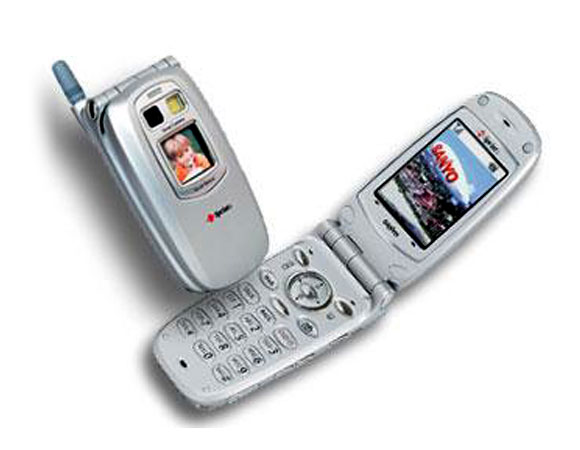 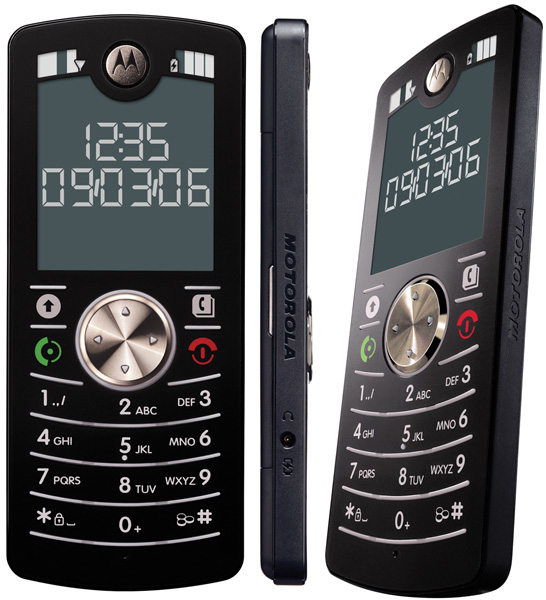 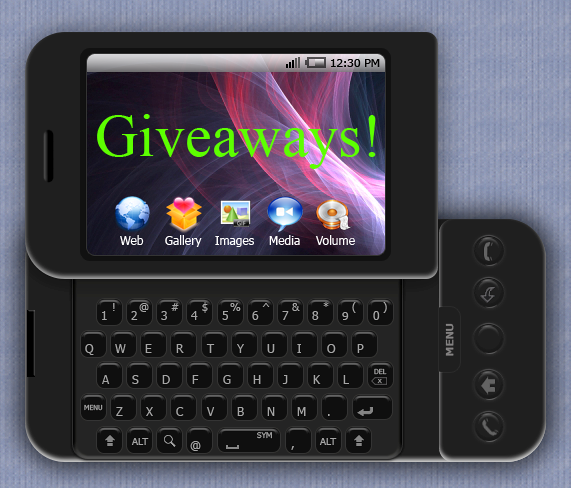 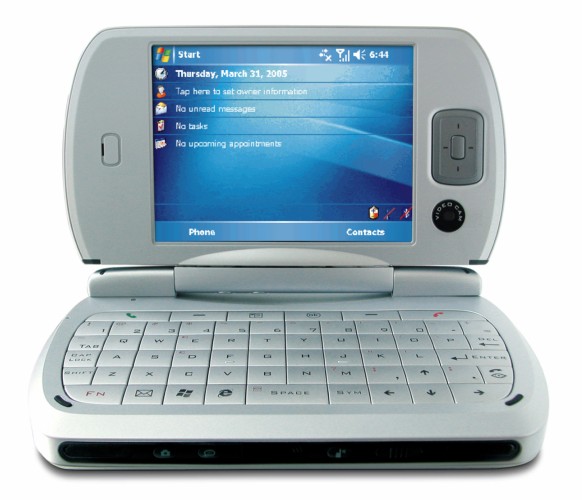 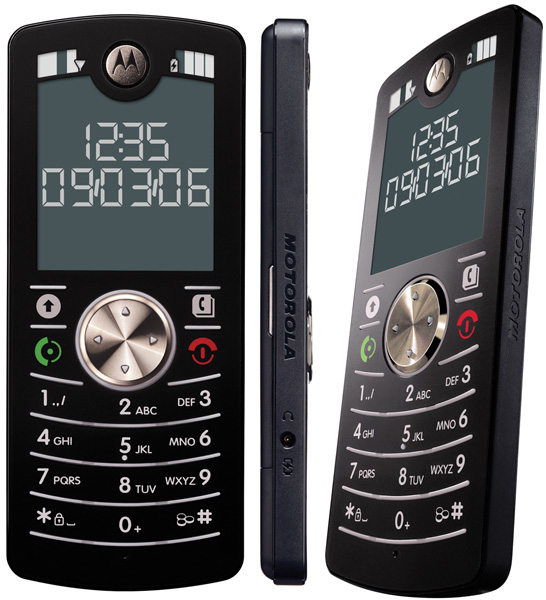 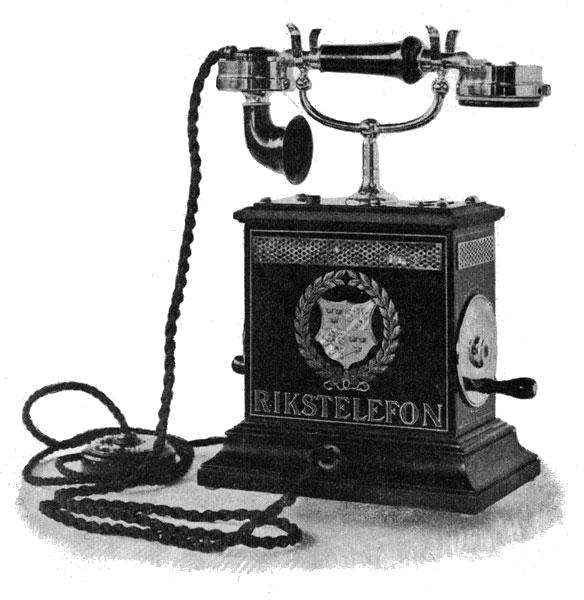 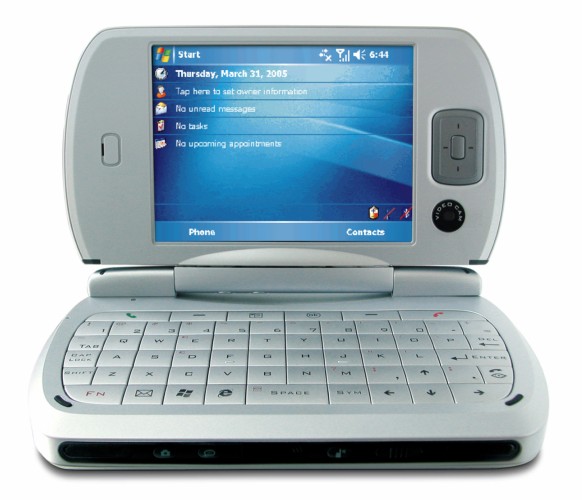 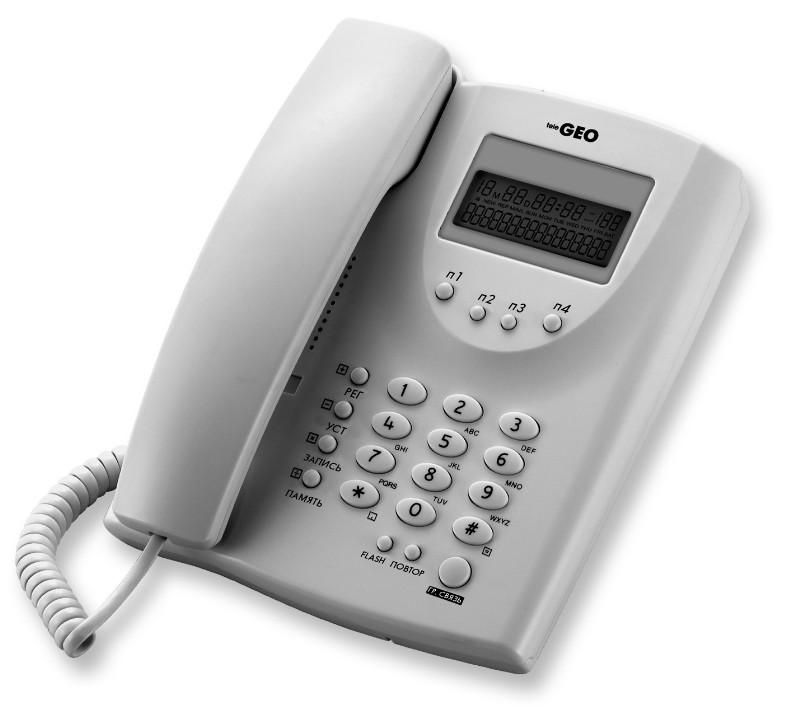 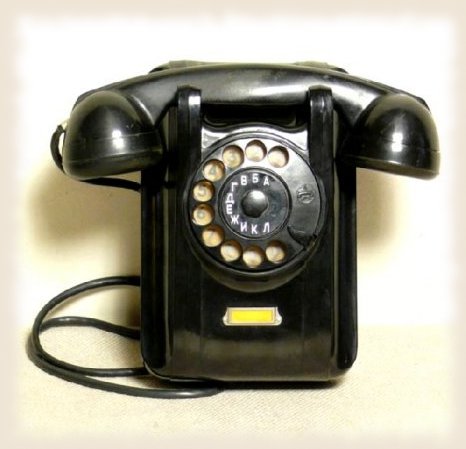 -102
-101
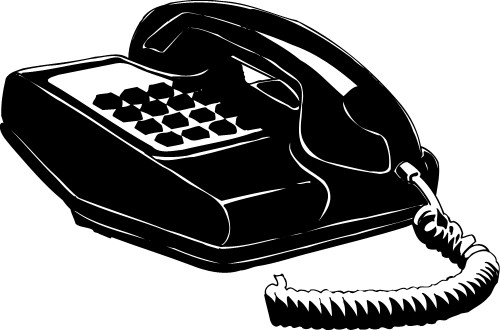 -103
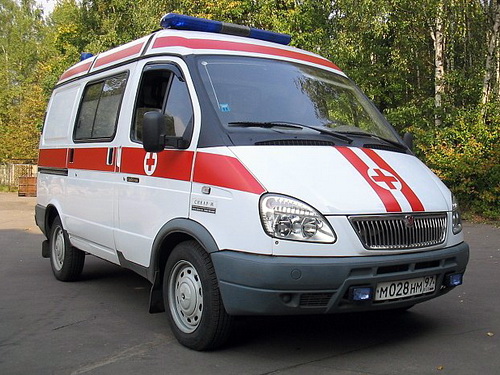 -103
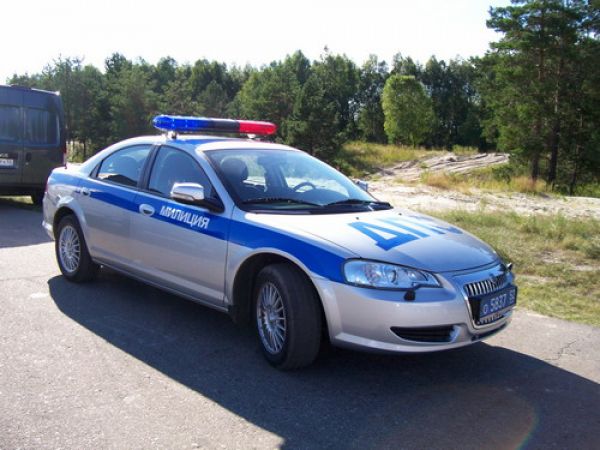 -102
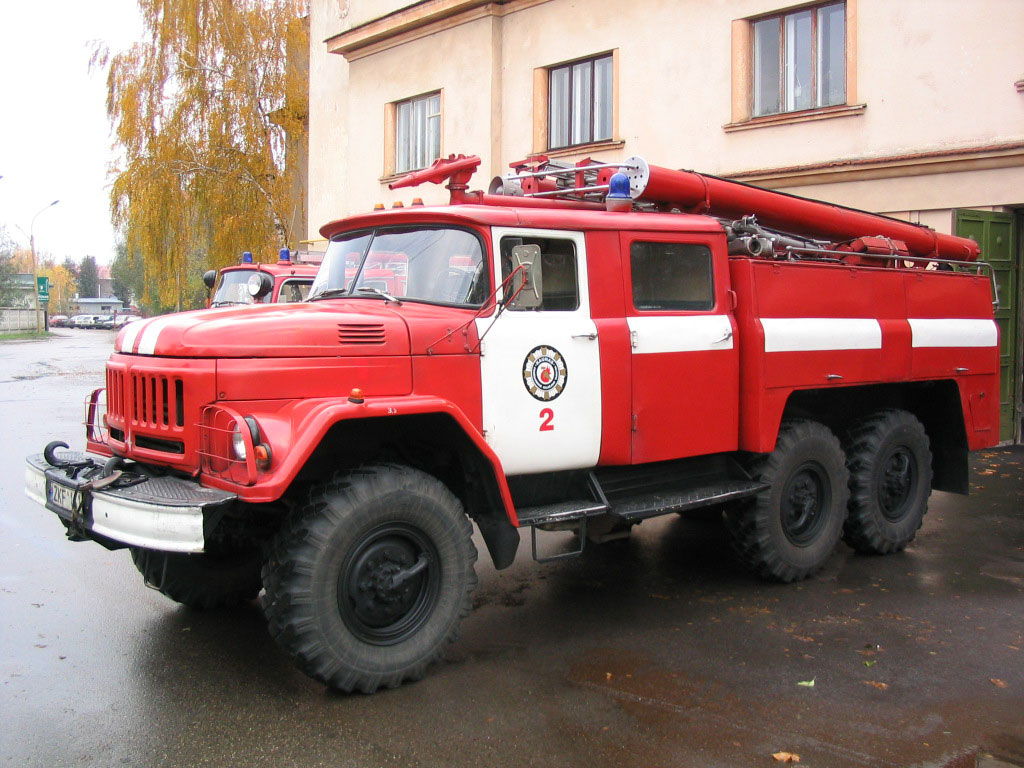 -101
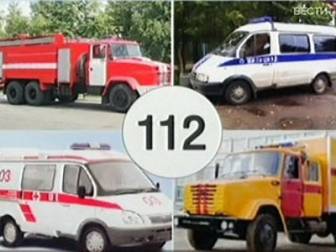